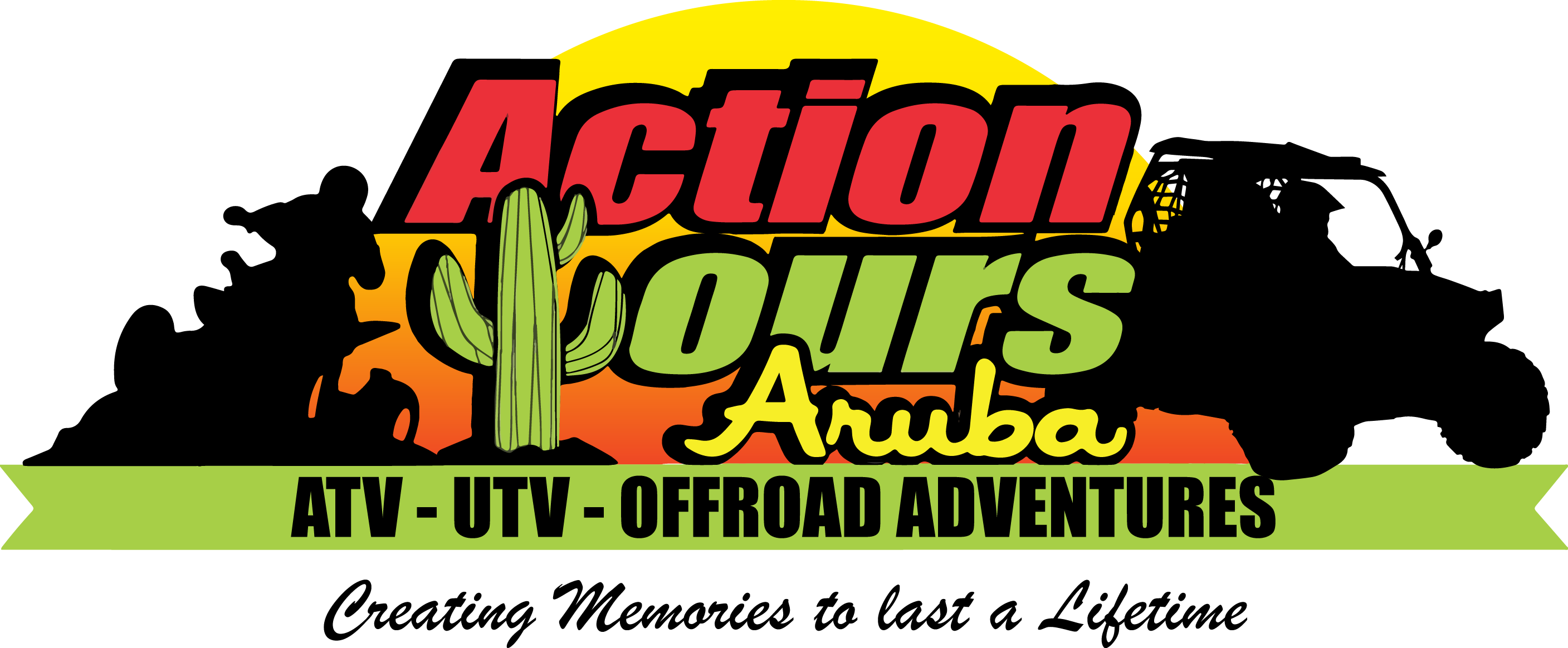 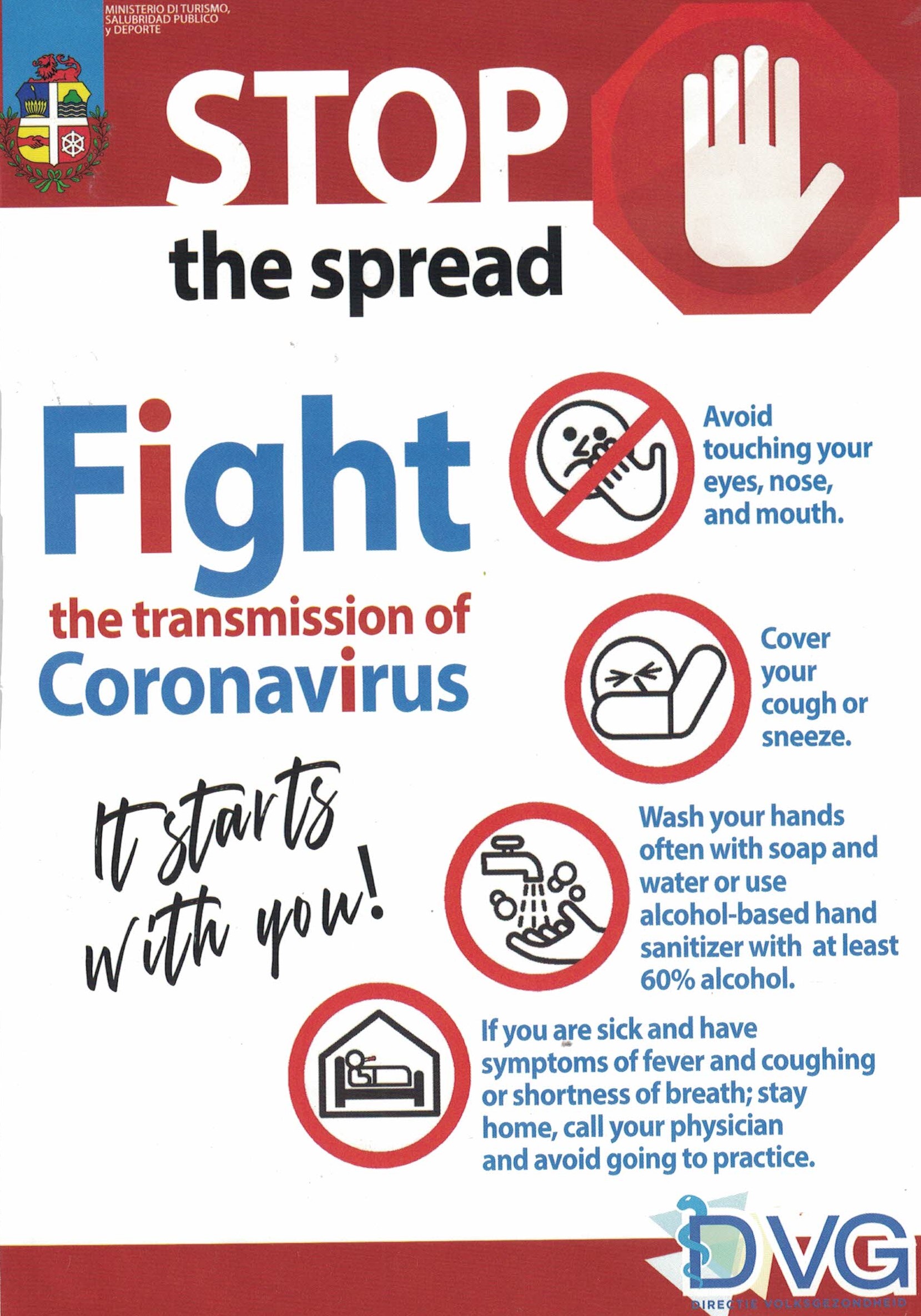 SAFETY PROTOCOLS
We are looking forward to having a great off-road adventure with you! If you have upcoming trips with Action Tours or are thinking about booking a trip in the near future, we are confident that you will feel much more at ease knowing that Action Tour team is committed to making your trip safe and fun!

For your safety and for the safety of others, if you are feeling unwell, we offer flexible cancellations with your prompt refund.
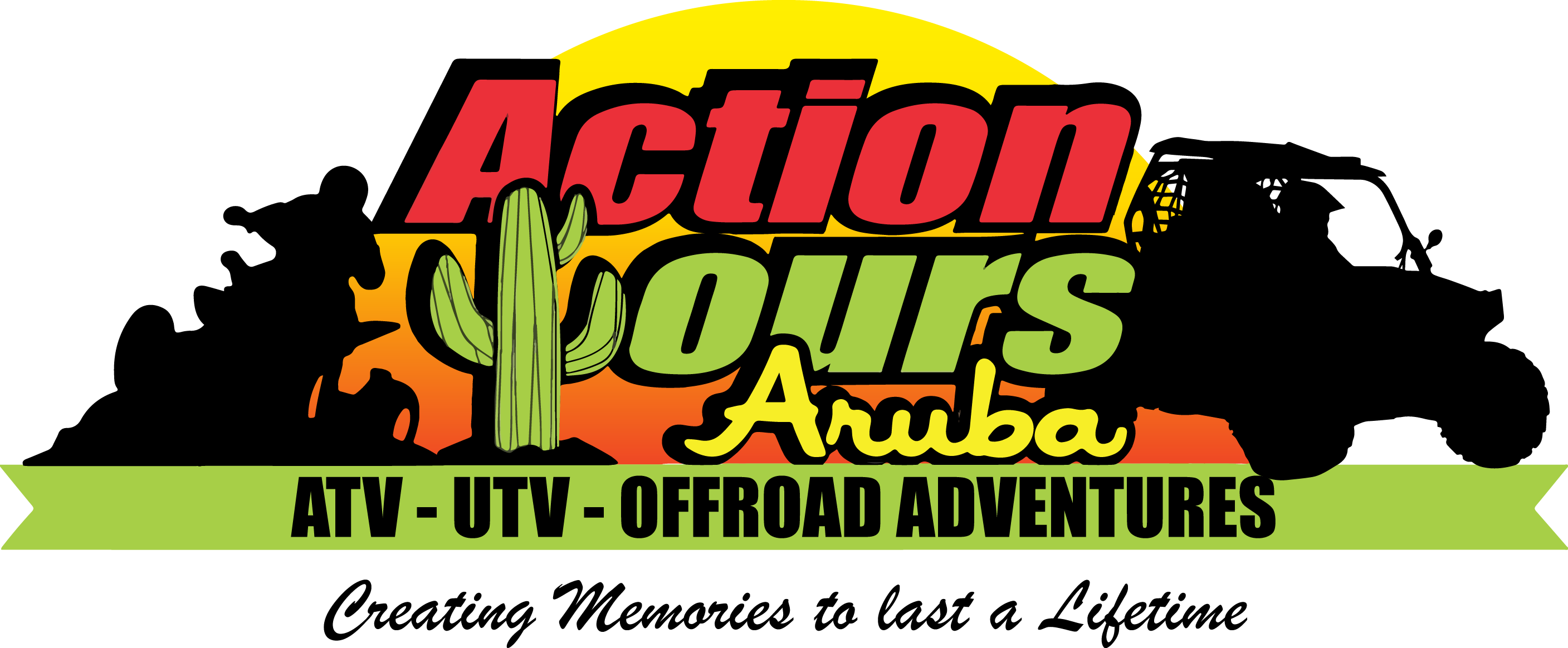 SAFETY PROTOCOLS